Kentucky Cattlemen’s Association
legislative issues for the 2020 Regular Session
Kentucky Cattlemen’s Association
Long Range Strategic Plan
2020-2025
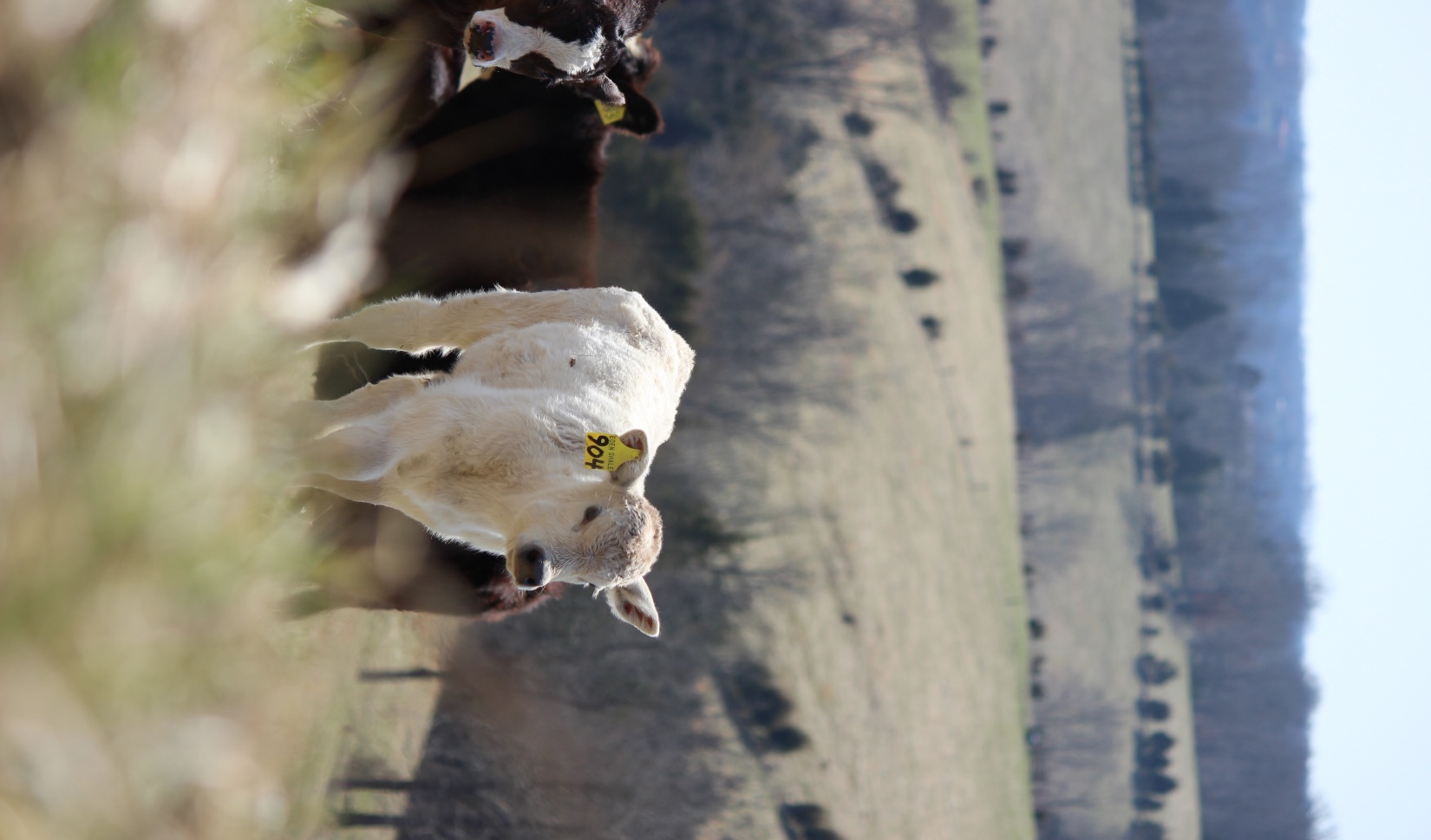 Cultivate value-added marketing opportunities
Strengthen research, demonstration and outreach
Improve KCA engagement, collaboration and advocacy
Develop and leverage organizational infrastructure and capabilities
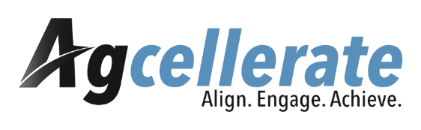 Cattle Market
Cattle Prices
Cattle Numbers
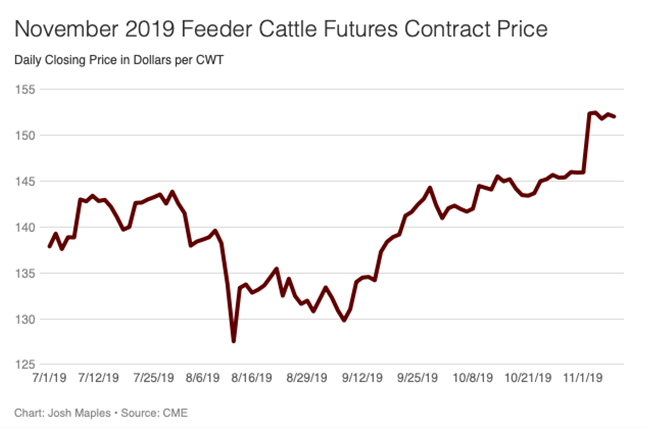 Cattle Market
Kentucky is a 
strong 
cattle state
Beef Cow Inventory/Cattle in Feedlots
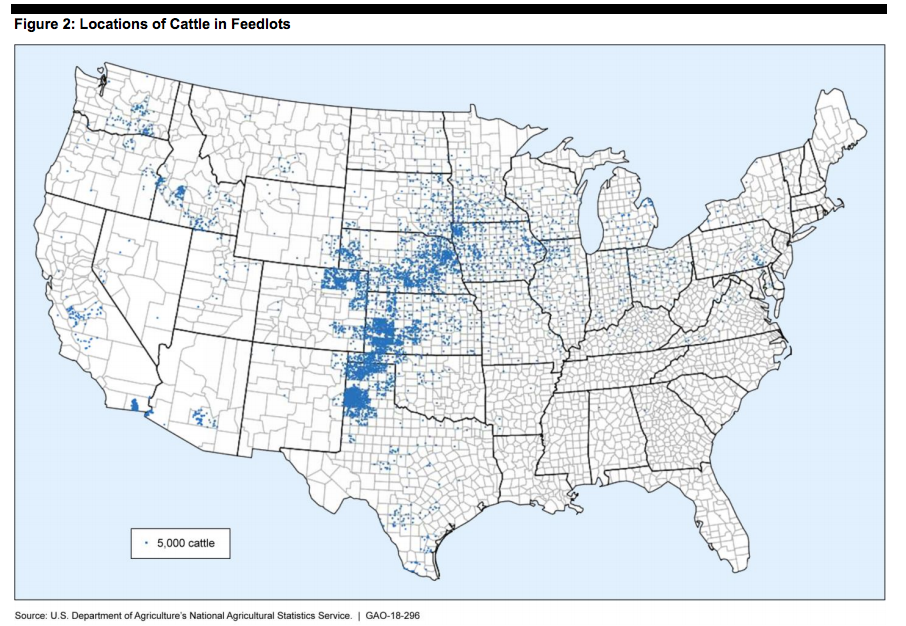 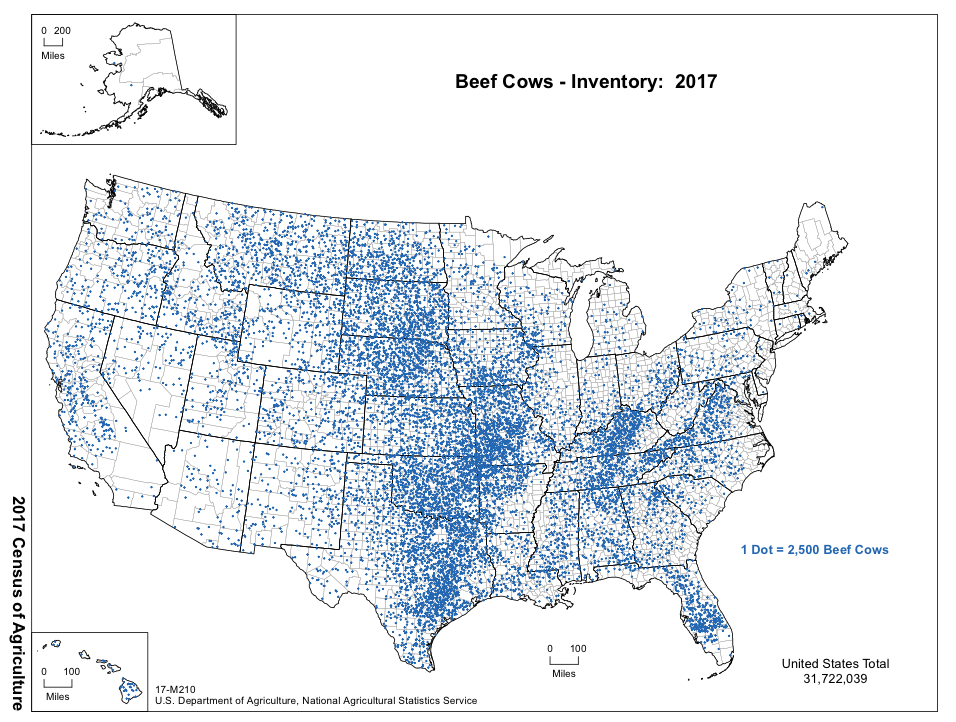 THE PROBLEM
Shortage of Truck Drivers
ELD or  DOT Restrictions on Driving Time
Antibiotic Use Regulations 
Consumers Demand Traceability
Food Miles
$
Lexington, KY         Ulysses, KS 
(Red River Feeding Company):
Approx. 1000 miles
15 hours
Top Beef Packing Plants in the U.S.
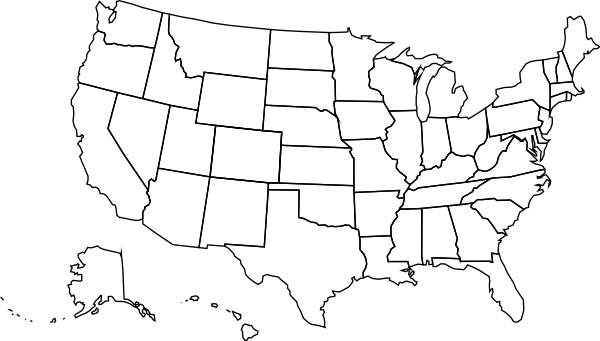 JBS
National Beef
Tyson
2010 U.S. Population Density
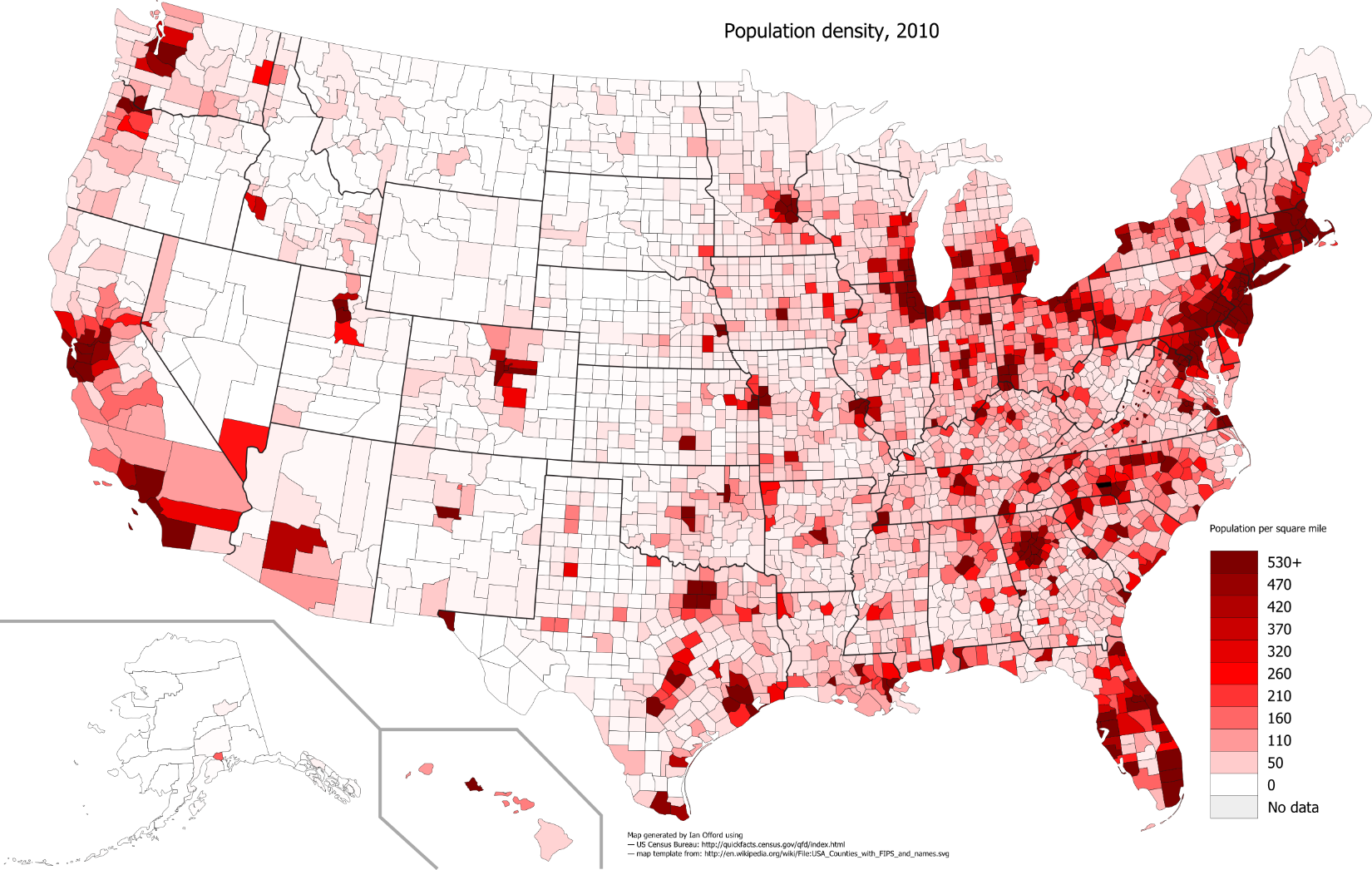 Who We Are & What We Do
Agriculture is Under FireFake Meat, Meatless Diets, Greenhouse Gases, Concentration, Regulations, Tariffs, Labeling, Animal Activists

“We have an obligation to listen; we need to hear what producers need from us. And, we have an amazing beef story to tell.”
Sarah Metzler, Cattlemen’s Beef Board
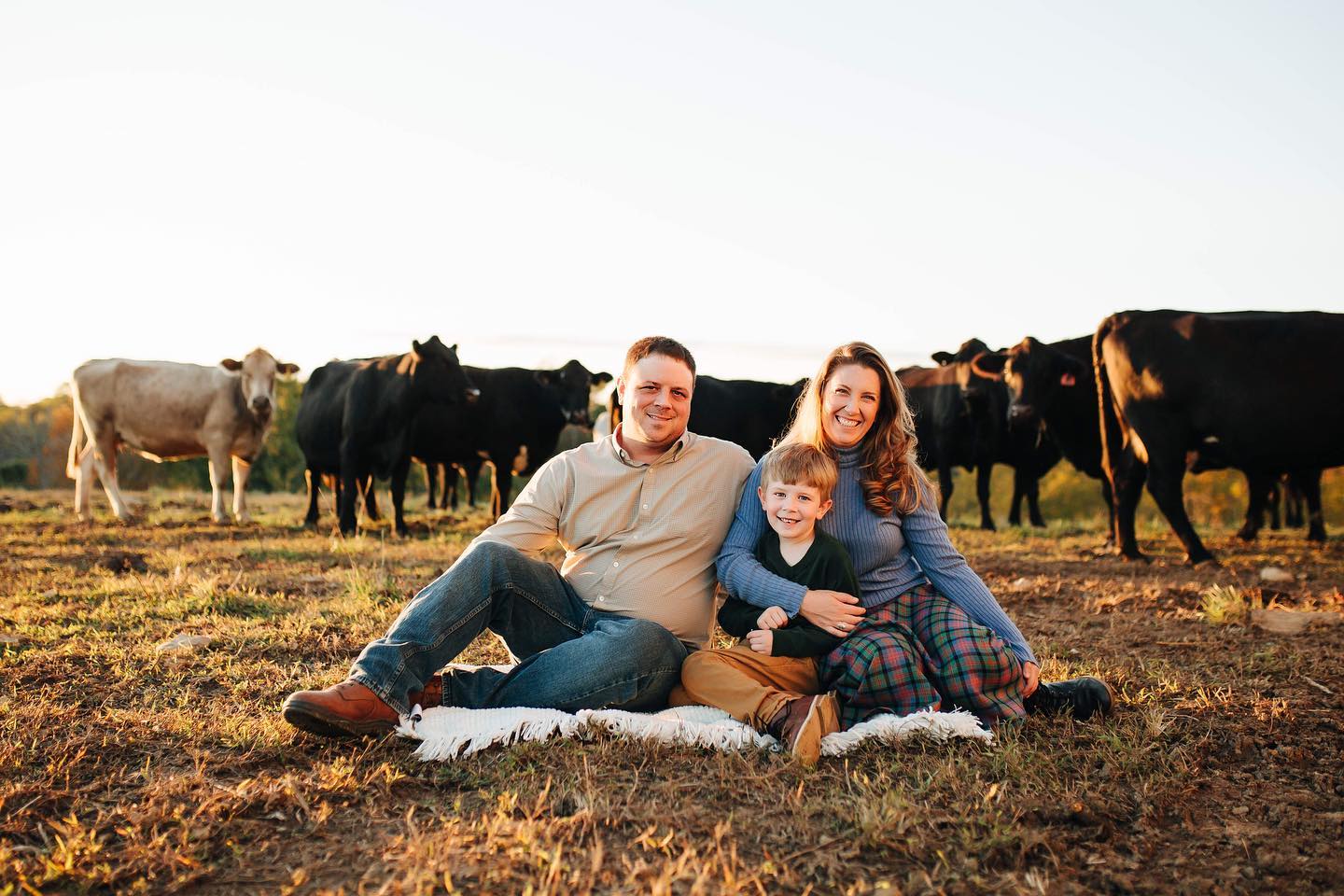 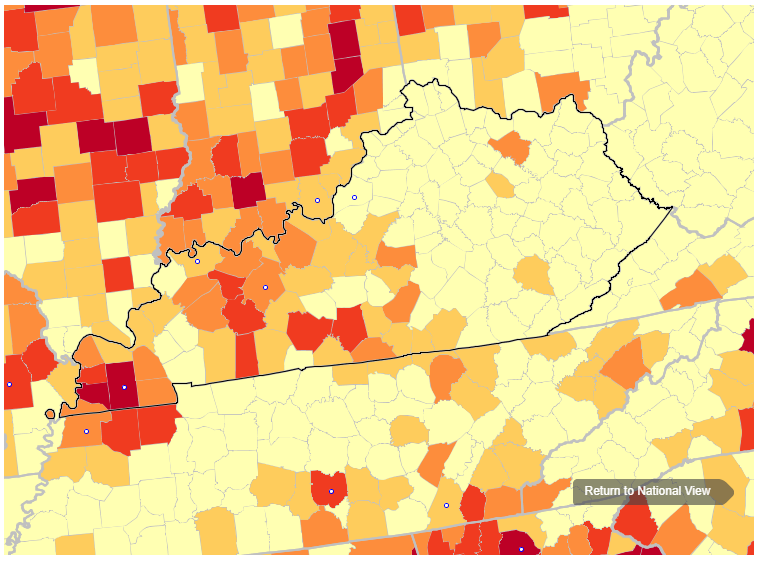 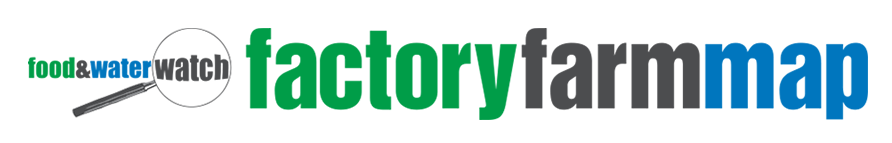 Moving Forward
Cultivate value-added marketing opportunities
Beef Solutions – Kentucky Cattlemen’s Ground Beef
Expanded marketing opportunities – Working with KDA and EDC
KADB
Traceability
Strengthen research, demonstration and outreach
Beef Innovation Center – University of Kentucky
Antibiotics
Veterinarians
Improve KCA engagement, collaboration and advocacy
Electronic Logging Devices (ELD)
USMCA
Taxes on Animal Health 
Mental Health 
Develop and leverage organizational infrastructure and capabilities